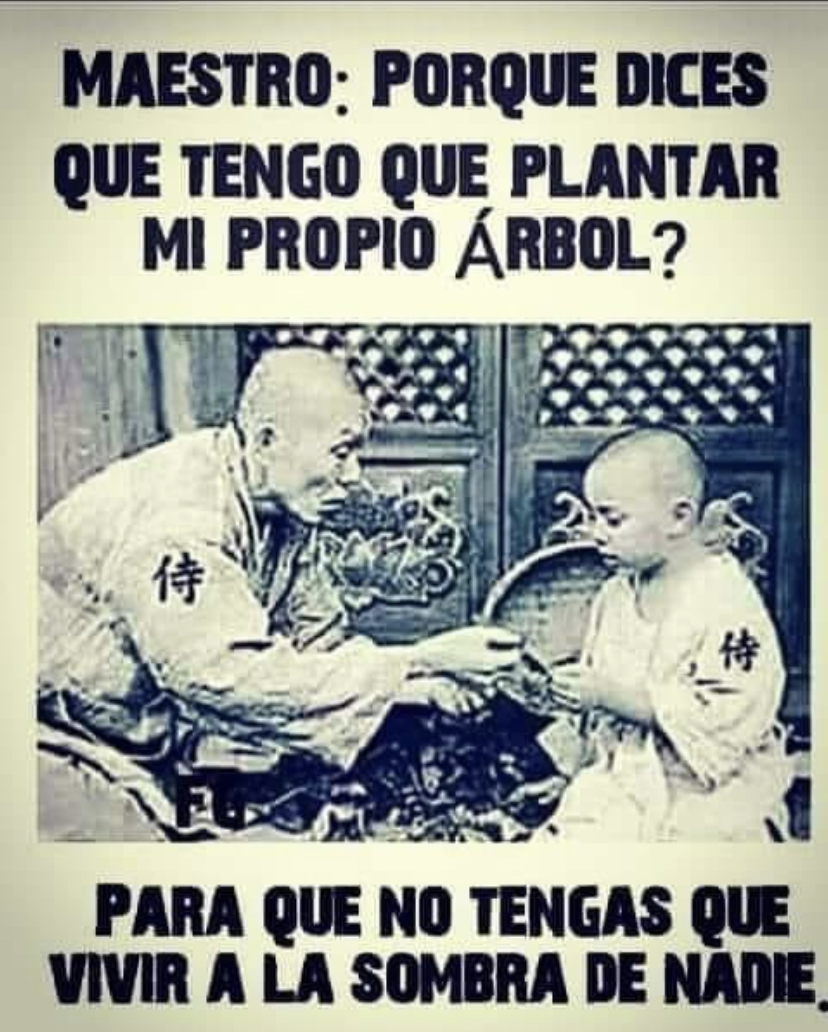 INVITACIÓN ACTIVIDADES DE CONJUNTO.
SABER VIVIR
HORA: